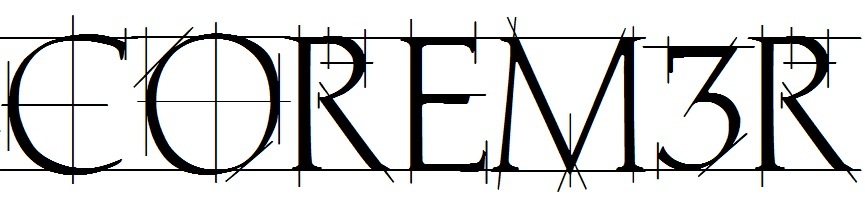 Conselho Regional de Museologia
Novembro/2016
Tesouraria - COREM 3ªREGIÃO
Situação do pagamento da Anuidade 2016 - PF

Total de Museólogos Ativos: 130
Total de Pagamentos até o dia 16/11/2016 = 89
Saldo no dia 16/11/2016 R$ 25.983,30
Ainda faltam 41 pagamentos
30 Profissionais não fizeram o pagamento da anuidade 2015;
32 Profissionais não fizeram o pagamento da anuidade 2014;
33 Profissionais não fizeram o pagamento da anuidade 2013;
27 Profissionais estão em situação irregular em todos os últimos 05 anos;
Valor total das multas = R$ 49.115,52
Tesouraria - COREM 3ªREGIÃO
Situação do pagamento da Anuidade 2016 - PF
Tesouraria - COREM 3ªREGIÃO
Progressão dos números de museólogos registrados nos últimos 05 anos 

2016 = 19
2015 = 14
2014 = 17
2013 = 13
2012 = 10
Média de
14,6 ao ano
Tesouraria - COREM 3ªREGIÃO
Progressão dos valores em caixa nos últimos 05 anos 


2016 = R$25.938,30
2015 = R$19.799,48
2014 = R$11.297,49
2013 = R$11.453,00
2012 = R$11.316,24
Tesouraria - COREM 3ªREGIÃO
Comparação com outros conselhos profissionais no Rio Grande do Sul

Receitas Correntes: 
Conselho Regional de Museologia 3ª Região 2015: R$ 18.571,89
Conselho de Biblioteconomia ano 2015: R$ 436.871,87
Conselho de Biologia 2016 R$ 3.572.975,37
Conselho de Educação Física 2015 R$ 4.880.876,34
Conselho de Farmácia 2015 R$ 11.791.803,49
Tesouraria - COREM 3ªREGIÃO
Despesas no ano de 2016 até novembro
R$ 15892,54

Publicação no diário Oficial = R$ 1799,75
Manutenção do site =  R$ 960,00
Cota-parte 2º Semestre 2015 = R$ 1475,7
Cota-parte 1º Semestre 2016 = R$ 4341,01
Contador COREM = R$ 4860,00
PROCOB = R$ 60,00
Despesas do Corem 3ª (Passagem, ajuda de custo, caixa = R$ 2396,08
Tesouraria - COREM 3ªREGIÃO
Anuidade 2017
PF = R$ 301,81 com vencimento em 31 de março de 2016. 
até  31 de janeiro de 2017 , terá o desconto de 10% (R$ 271,63); 
até 29 de fevereiro de 2017 terá o desconto de 5% (286,72);
efetuado até 31 de março de 2017, não terá desconto (R$301,81).
COREM 3ªREGIÃO
Endereço provisório:
Av. Érico Veríssimo, 697/115
CEP 90160-181 – Porto Alegre (RS)

Endereço eletrônico:
corem3r@gmail.com

Site:
http://corem3.com.br/